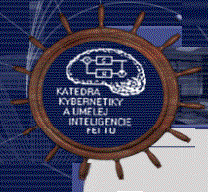 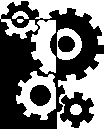 ZNALOSTNÉ SYSTÉMY  prednáška č. 1
Úvod
 
Kristína Machová
kristina.machova@tuke.sk 
Vysokoškolská 4
Katedra kybernetiky a umelej inteligencie FEI, TU v Košiciach
1/8
Podmienky
ZÁPOČET:
maximálne 3 ospravedlnené neúčasti 
1.zadanie: 20 b
2.zadanie: 20 b pre každého riešiteľa
spolu: 40 b
SKÚŠKA
maximálne 3 ospravedlnené neúčasti
test: 30 b
praktická časť: 30 b
spolu: 60 b
Katedra kybernetiky a umelej inteligencie FEI, TU v Košiciach
2/8
Osnova prednášky
Definícia a historickí predchodcovia
Vlastnosti ZS v porovnaní s ľudským riešiteľom
Miesto človeka v tvorbe a používaní ZS
Štruktúra ZS
Aplikačné možnosti ZS
Katedra kybernetiky a umelej inteligencie FEI, TU v Košiciach
3/8
1. Definícia a historickí predchodcovia
ES je súbor počítačových programov a štruktúrovaných údajov, ktoré sú schopné nahradiť činnosť špecialistu v jeho obore, prípadne ho prekonať.
HISTORICKÍ  PREDCHODCOVIA
DENDRAL analyzuje údaje hmotového spektrografu a zostavuje molekulárne štruktúry. Prvá aplikácia väčšieho množstva špecifických znalostí.
MACSYMA vykonáva symbolické manipulácie.
MYCIN diagnostikuje a lieči infekčné ochorenia krvi (výsledky porovnateľné s expertom).
HERSAY rieši úlohy na rôznych úrovniach abstrakcie, na úrovni 10 ročného dieťaťa. Chápe súvislú reč (1000 slov).
Katedra kybernetiky a umelej inteligencie FEI, TU v Košiciach
4/8
2. Vlastnosti ZS a ľudského riešiteľa
Katedra kybernetiky a umelej inteligencie FEI, TU v Košiciach
5/8
3. Miesto človeka v tvorbe a použití ZS
VLASTNOSTI ČLOVEKA, KTORÝMI ZS NEDISPONUJE
sú tvorivosť, schopnosť vyrovnať sa s neočakávaným zvratom situácie, učenie sa novým stratégiám, zdravý rozum (vš. znalosti – zjednodušenie), sebareflexia.
expert
tvorca nástroja
ES
PTZS
používateľ
znalostný inžinier
Katedra kybernetiky a umelej inteligencie FEI, TU v Košiciach
6/8
4. Štruktúra ES
METAZNALOSTI
prázdny
dedikovaný
–––
diagnostický
plánovací
BZ
IM
BD
PP,IS
prehľadávanie IS
Katedra kybernetiky a umelej inteligencie FEI, TU v Košiciach
7/8
5. Aplikačné možnosti ES
ZAHRANIČNÉ ES: spomínané, EXSYS, CLIPS, PROSPECTOR (detekcia ložísk nerastných surovín – ekon. efekt), R1 (konfigurácie počítačov VAX), QTC (návrh súčiastok)
DOMÁCE ES: PROLEX(ochorenia tráviaceho traktu), KRAVEX(optimalizácia kŕmnej dávky), EQUANT(Hájek, práca s neurčitosťou), FEL-EXPERT(Mařík, genetické ochorenia, psychofyziologické záznamy z EEG, klasif. organických toxických látok, plánovanie kusovej výroby),TEAM(zostavovanie riešiteľských tímov), CODEX(Popper, diagnostika chorôb), AREX(hodnotenie spoľahlivosti automobilov)
Katedra kybernetiky a umelej inteligencie FEI, TU v Košiciach
8/8
5. Aplikačné možnosti ES
EKONOMICKÉ APLIKÁCIE
FAST...hodnotenie bonity klienta
LendingAdvisor...hodnotenie žiadosti o pôžičky (riziká, štrukt.)
PLANET...podpora auditorov, štandardizácia auditu
EXPERTAG...pomocník auditorov a daňových poradcov
NyseFocusReviewSystem...finančné problémy, NewYork-burza
MarketMind...finančné operácie v reálnom čase, NewYork-burza
CARMA...analýza trhu, používa EXSYS
FINCEN...používa ministerstvo financií USA, preverovanie transakcií nad 10.000$, odhaľovanie nelegálnych aktivít, používa ES-NexpertObject
Katedra kybernetiky a umelej inteligencie FEI, TU v Košiciach
9/8